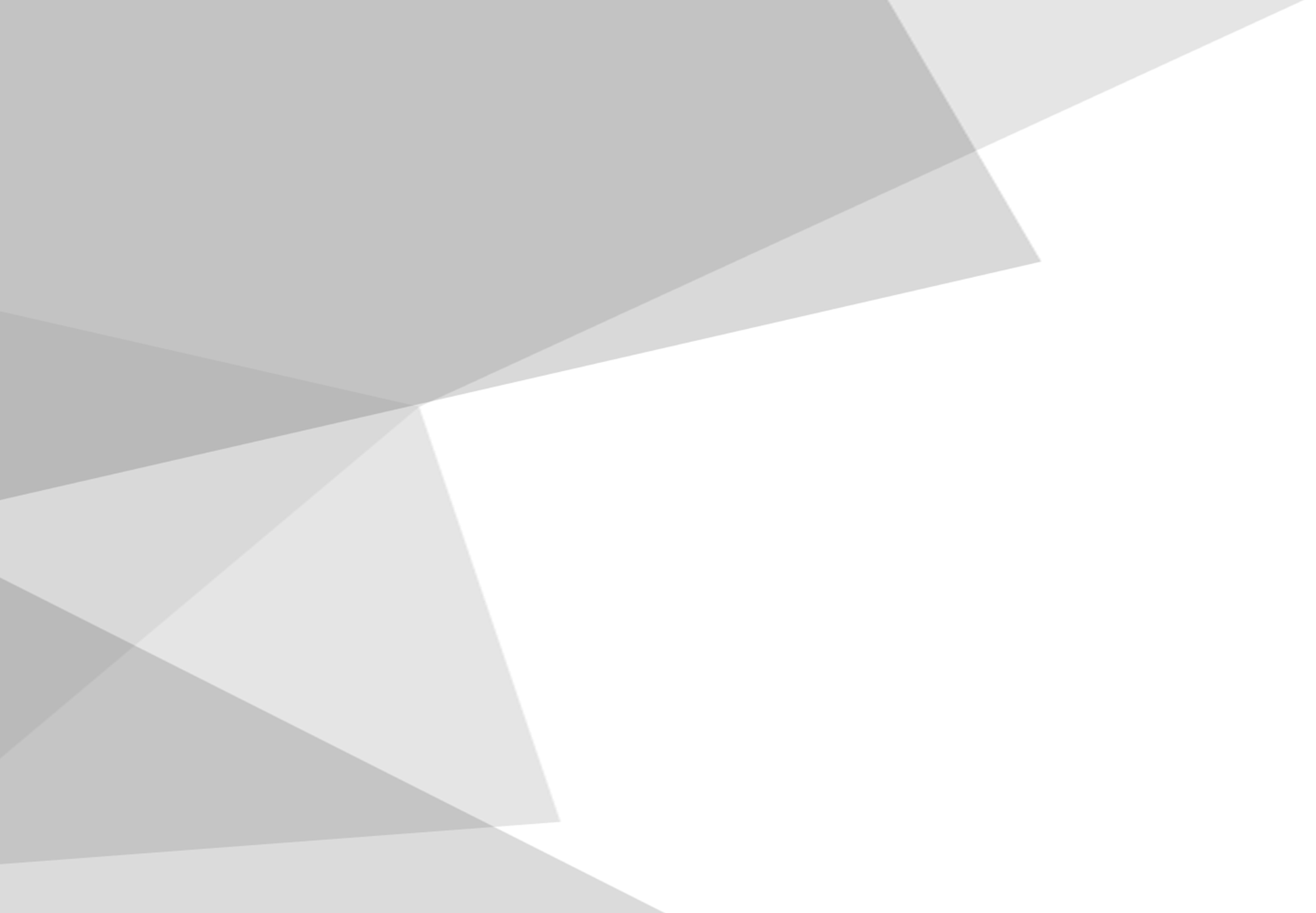 ISUTC INSTITUTO SUPERIOR DE 
TRANSPORTES E COMUNICAÇÕES
Programação 1
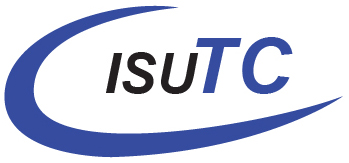 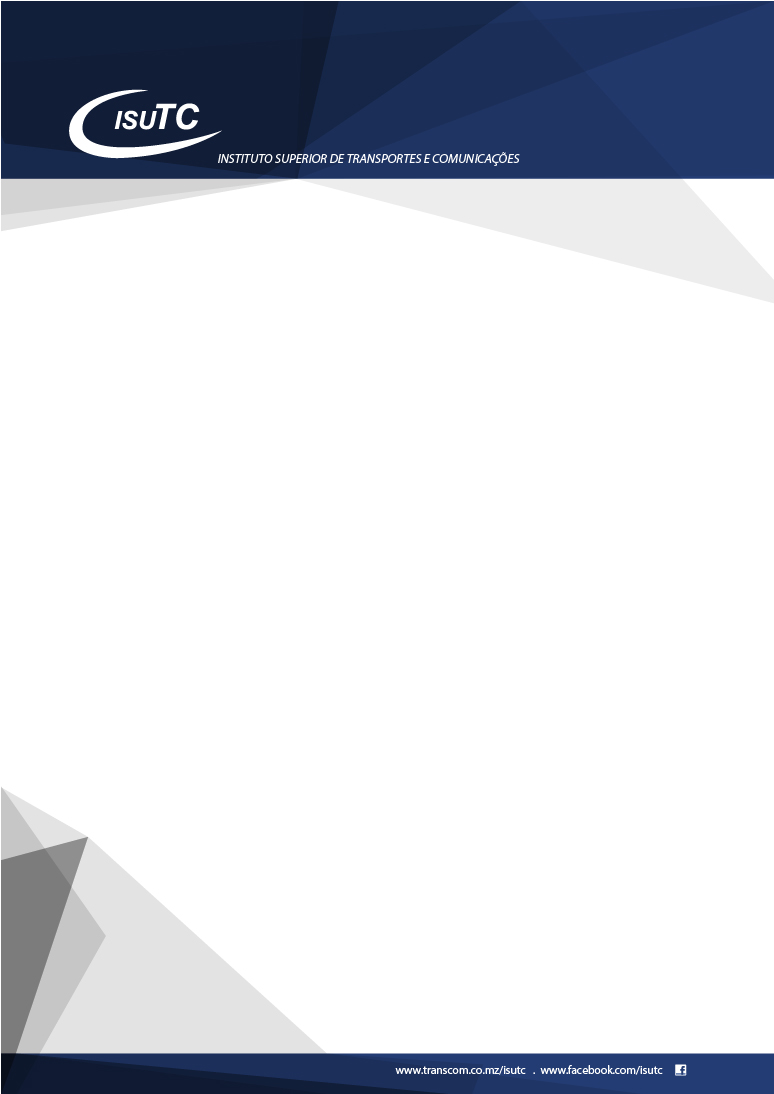 Sumário:
Arrays :
Unidimensional (Vectores)
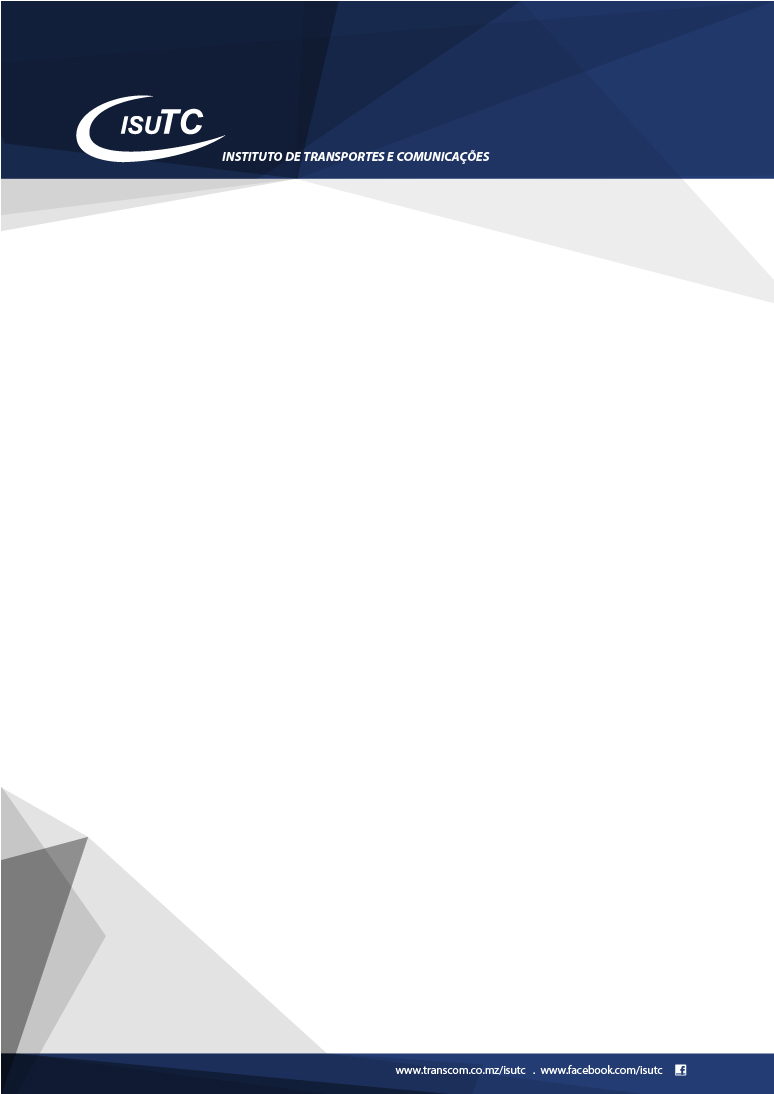 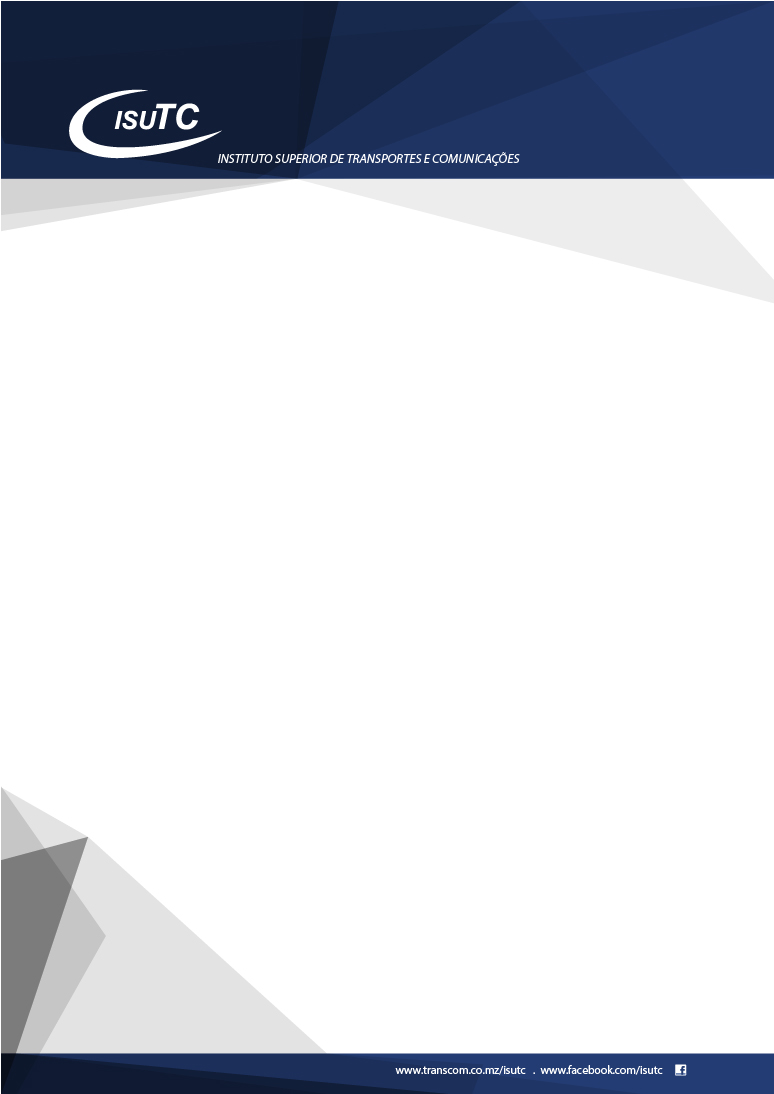 Objectivos:
Definir a aplicabilidade de arrays (vectores),
Codificar programas usando arrays (vectores).
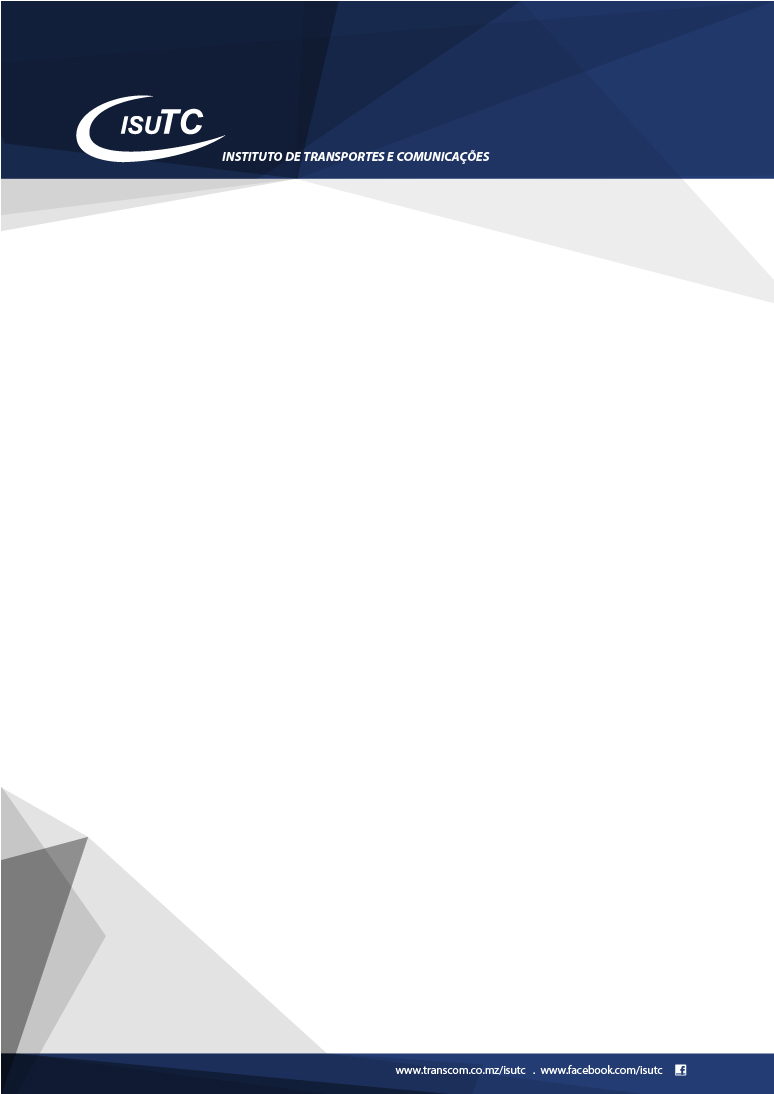 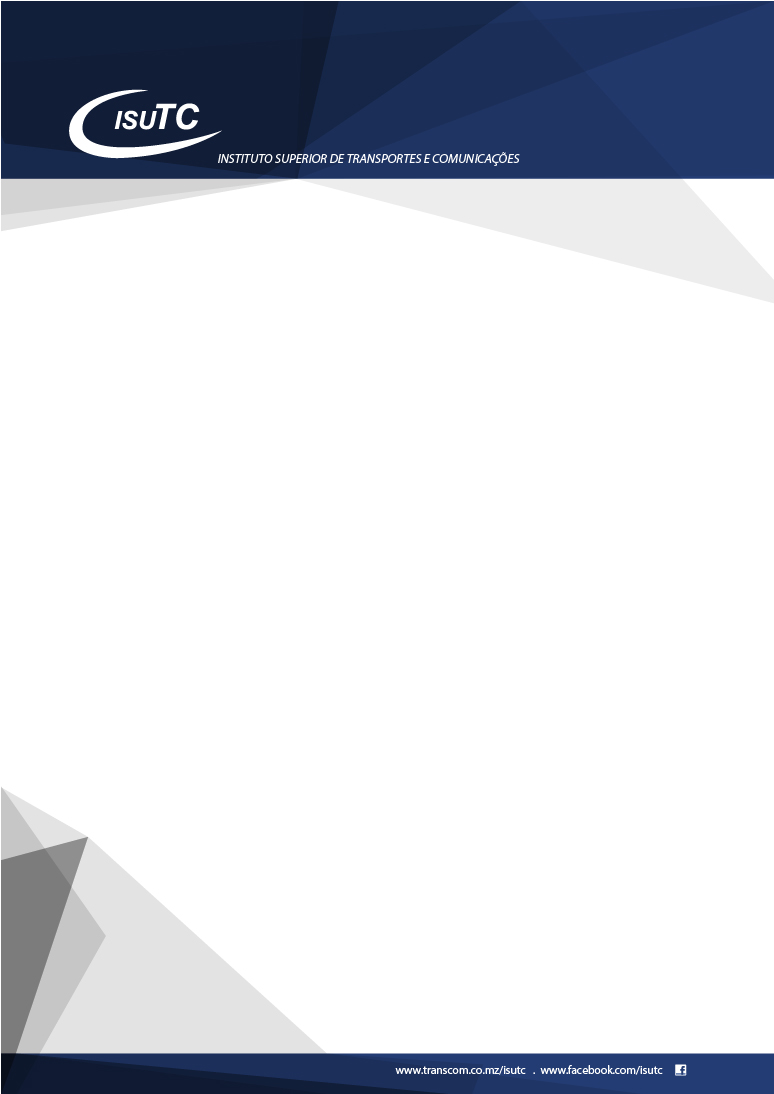 Introdução:
Imagine um programa que deve manipular a idade de 10 pessoas. Você poderia criar 10 variáveis para armazenar cada um dos 10 valores. Por exemplo:







Imagine se tivesse de manipular 1000 idades? 10000 idades?
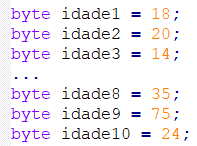 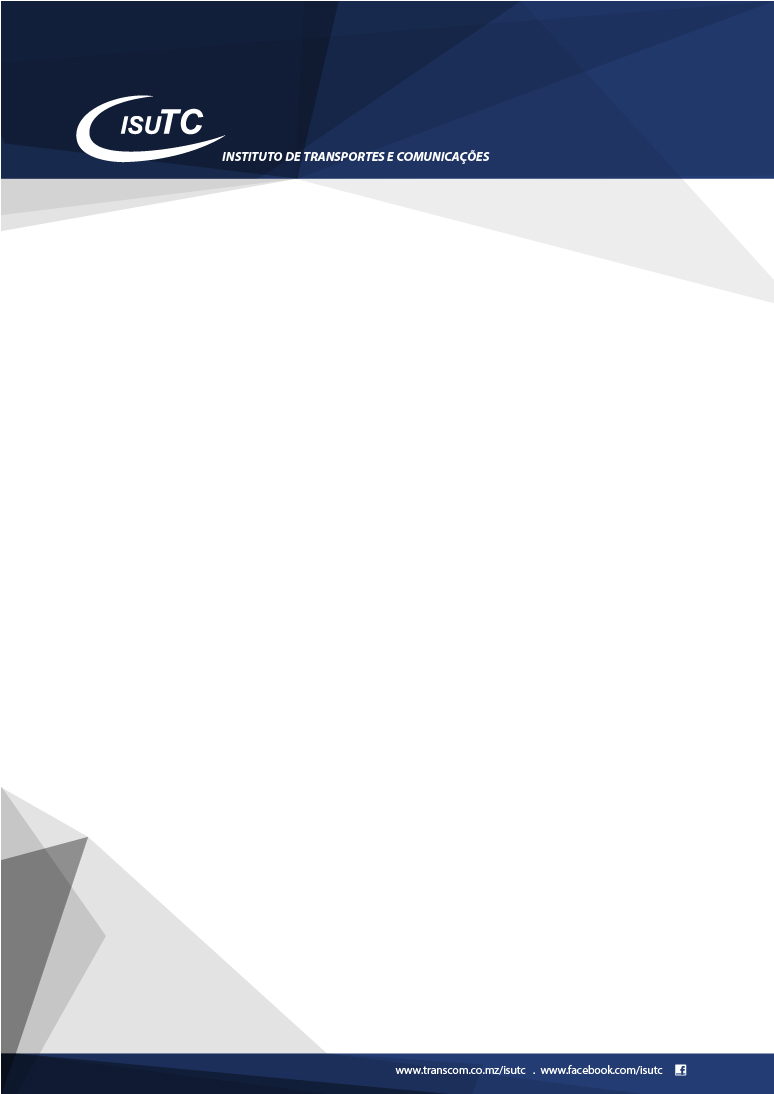 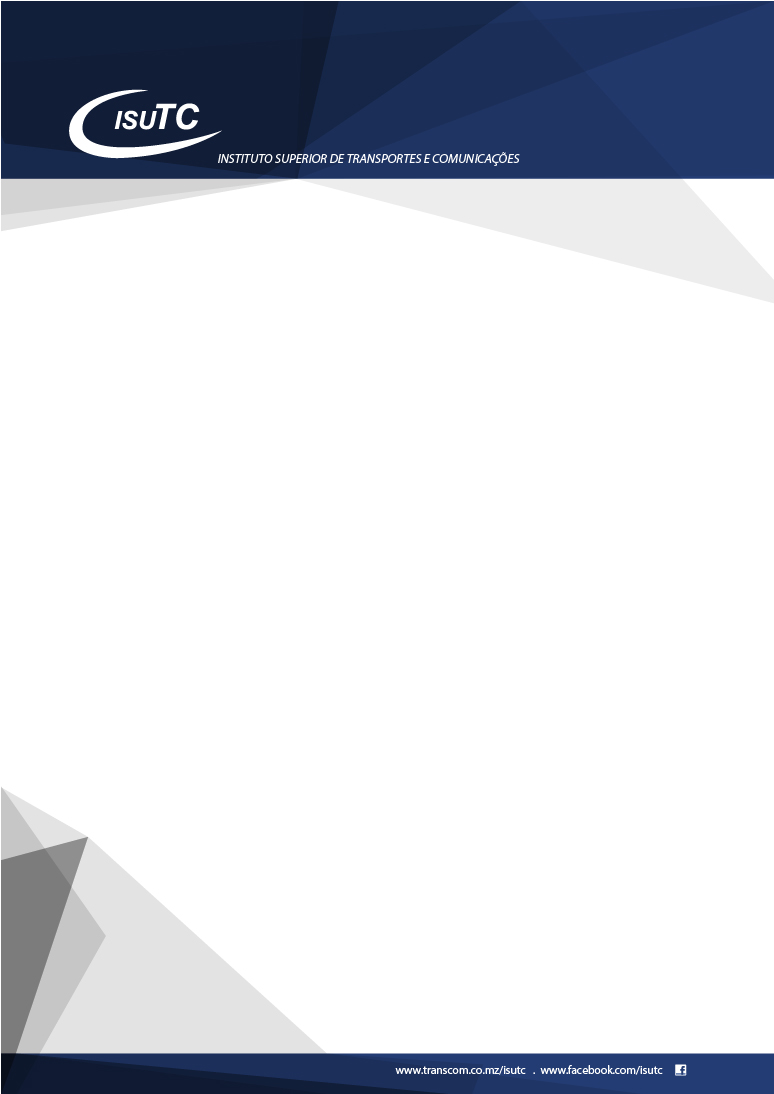 Array:Definição
Os Arrays são estruturas que permitem armazenar uma lista de itens realcionados. 
O array possibilita armazenar diversos valores em uma única variável, além do armazenamento de vários objectos.
Esses diversos itens são armazenados em forma de tabela de fácil manipulação, sendo diferenciados e referenciados por um índice numérico.

Características
Os Arrays são estruturas de dados estáticas que consistem em itens de dados relacionados do mesmo tipo.
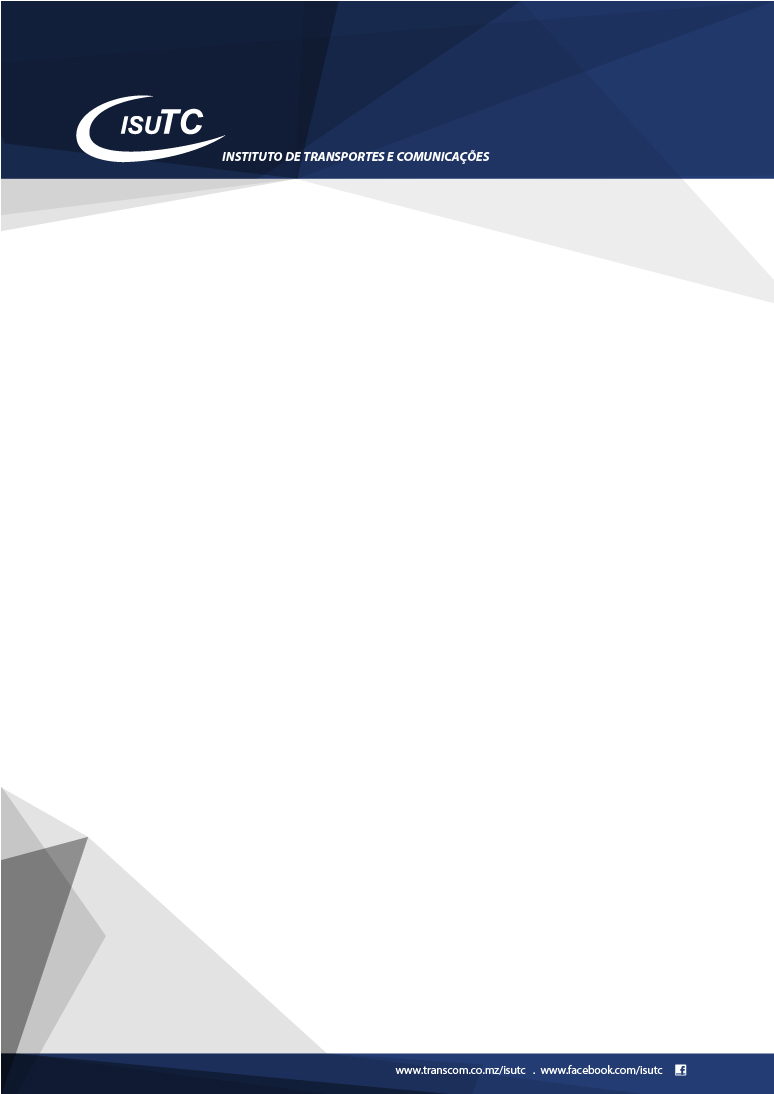 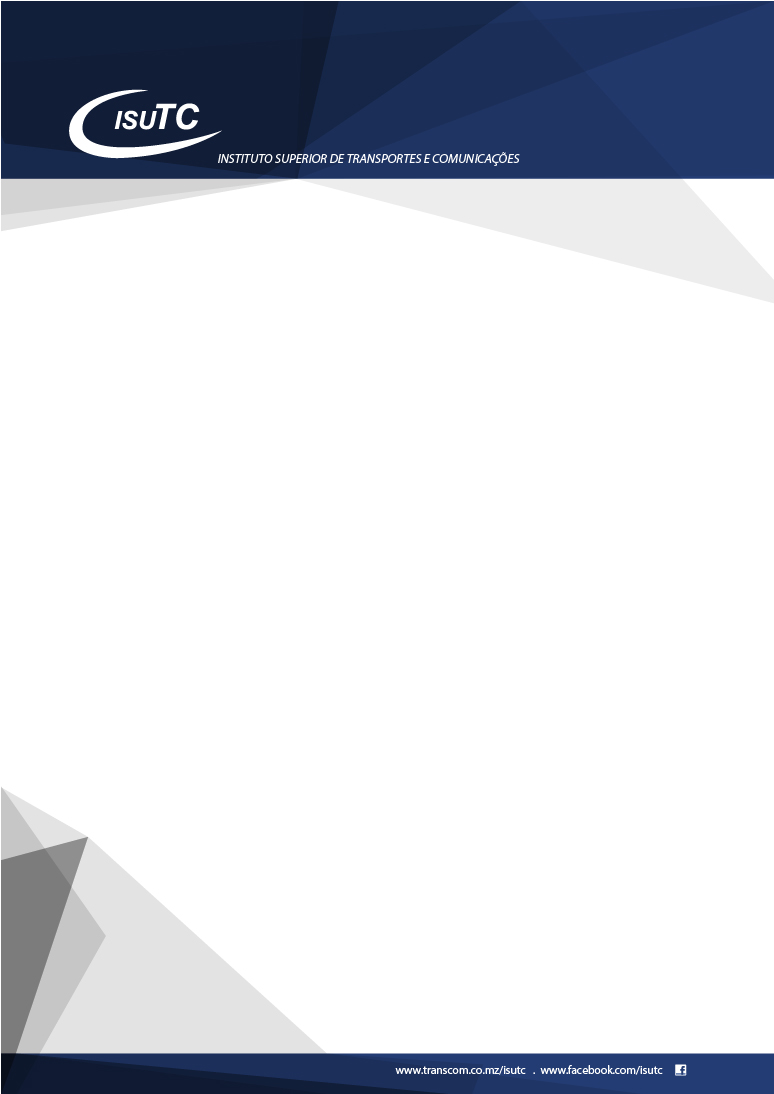 Array Unidimensional
Os arrays unidimensionais são os que possuem apenas um índice para acessar seu conteúdo. 
Eles são declarados da seguinte maneira:
[tipo] nome_array[ ]; 



Eles são criados (instanciados) da seguinte maneira:
nome_array = new [tipo][quantidade];
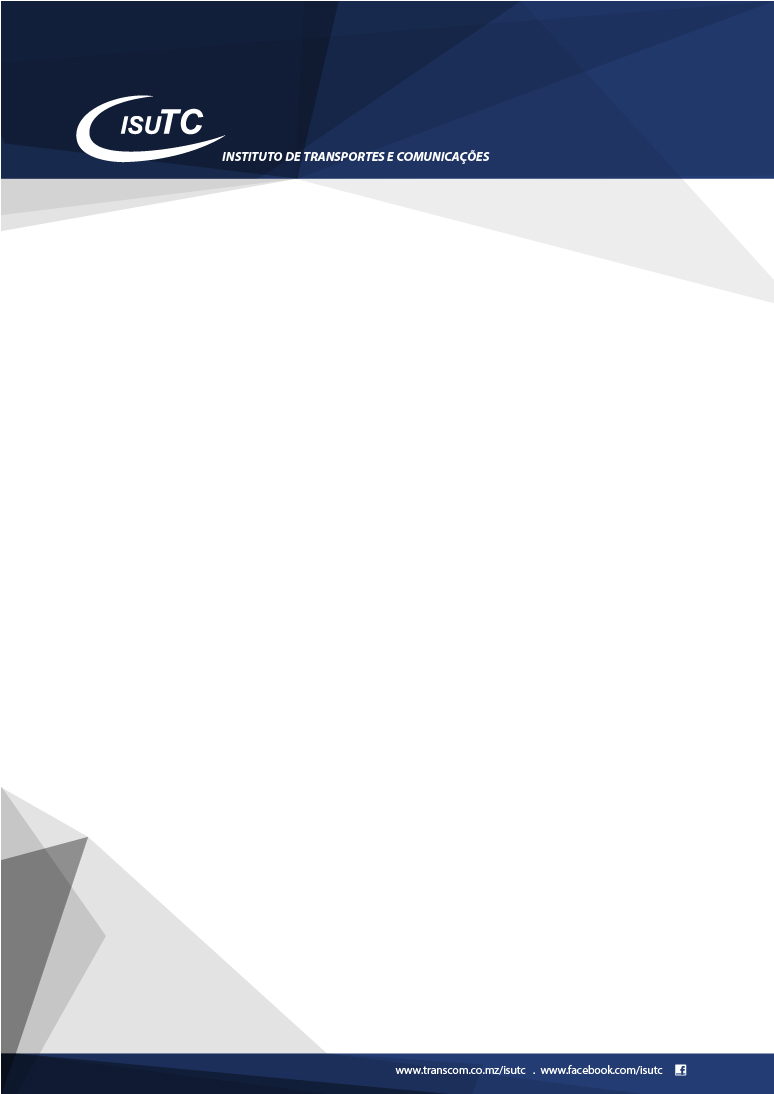 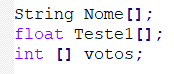 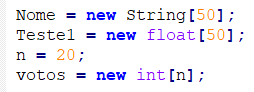 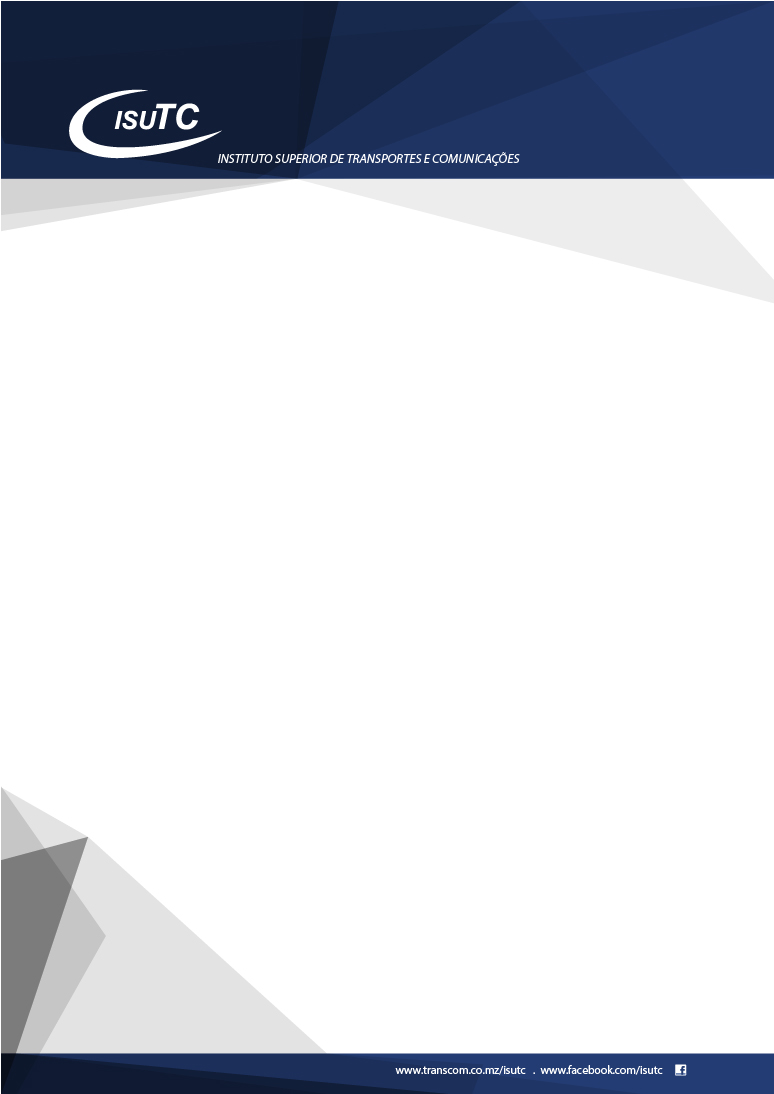 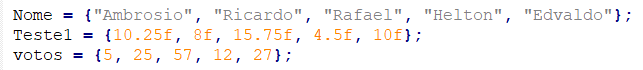 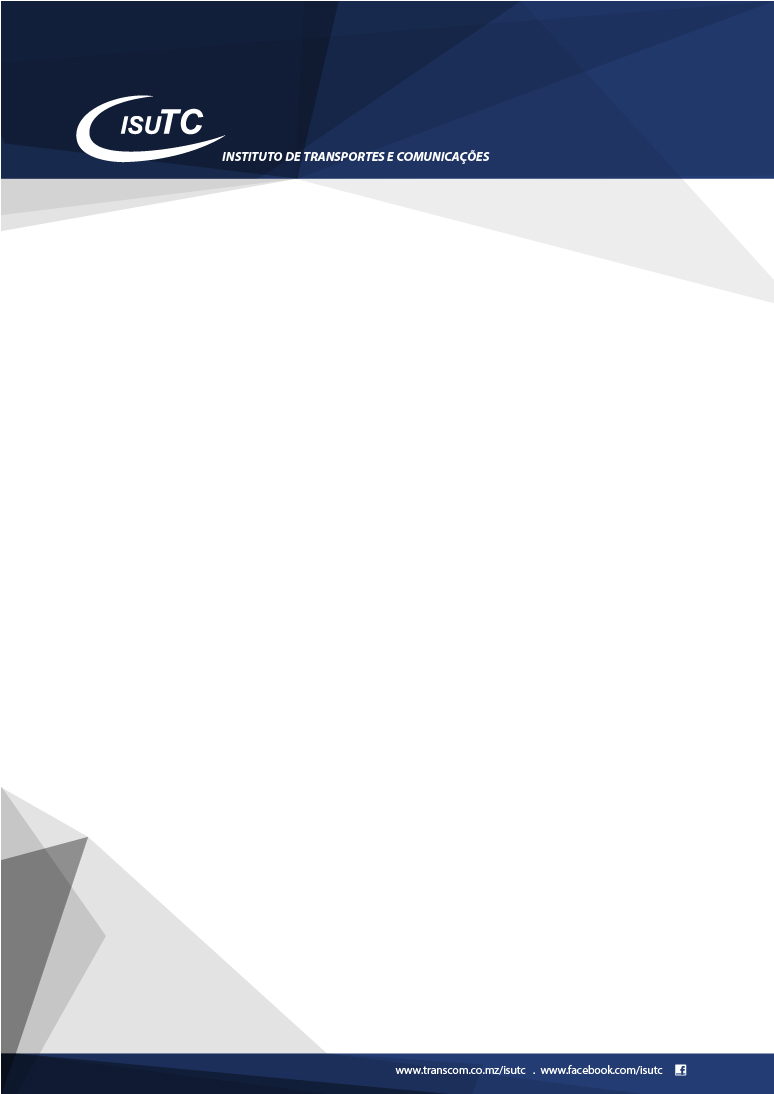 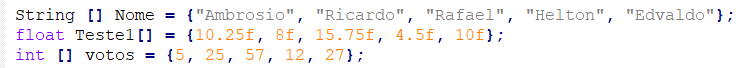 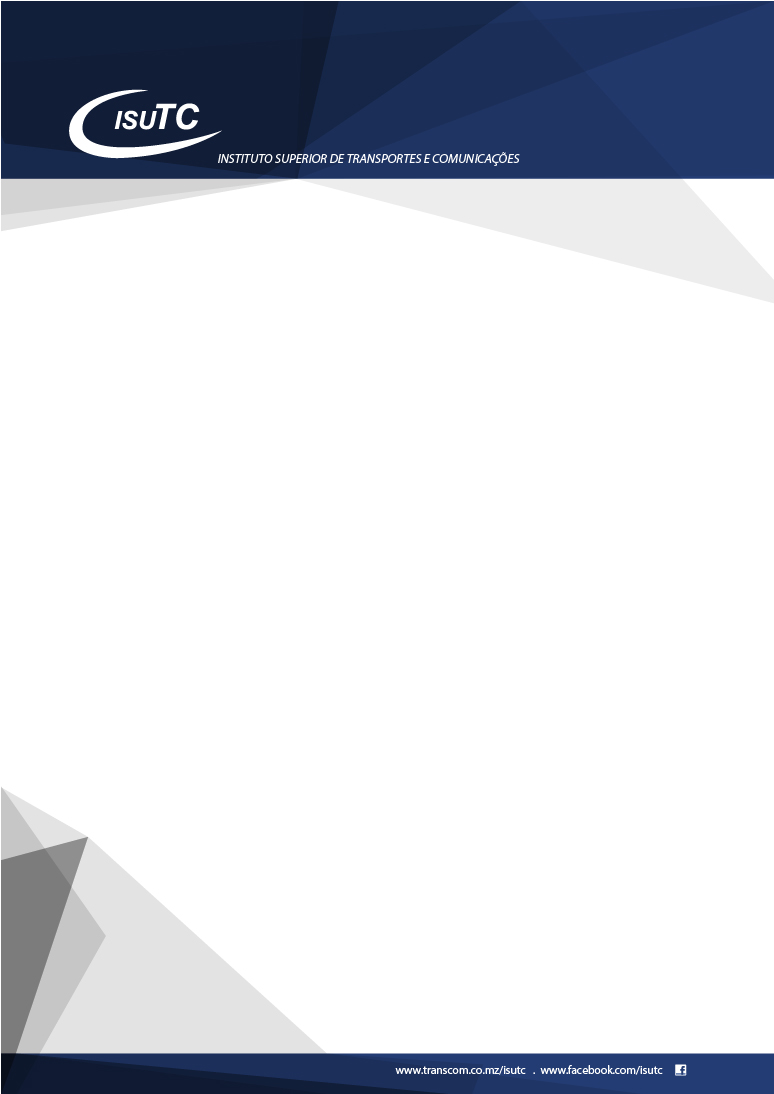 Array Unidimensional: caracteristicas
O número entre parênteses rectos na instrução de criação de um array define o espaço de memória reservado para o array.
Quando criamos um array, todo elemento do tipo de dado primitivo é inicializado com valor 0;
Quando se trata de referência a objectos, os elementos do array são inicializados com valor null.
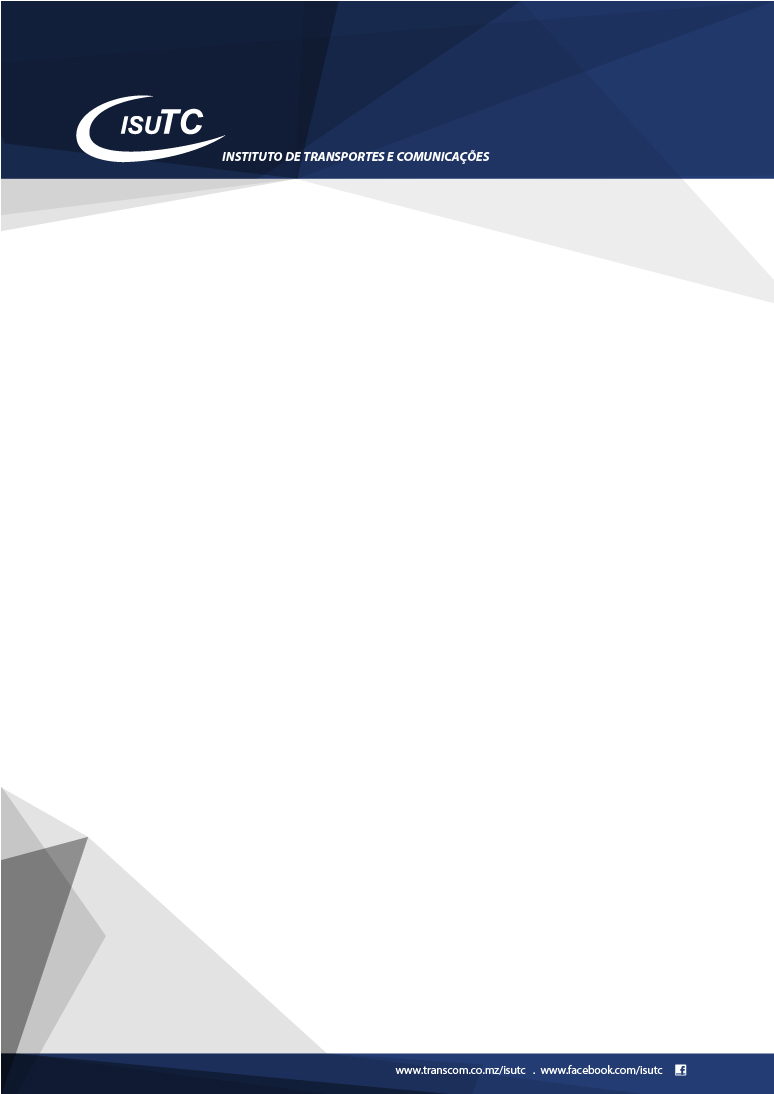 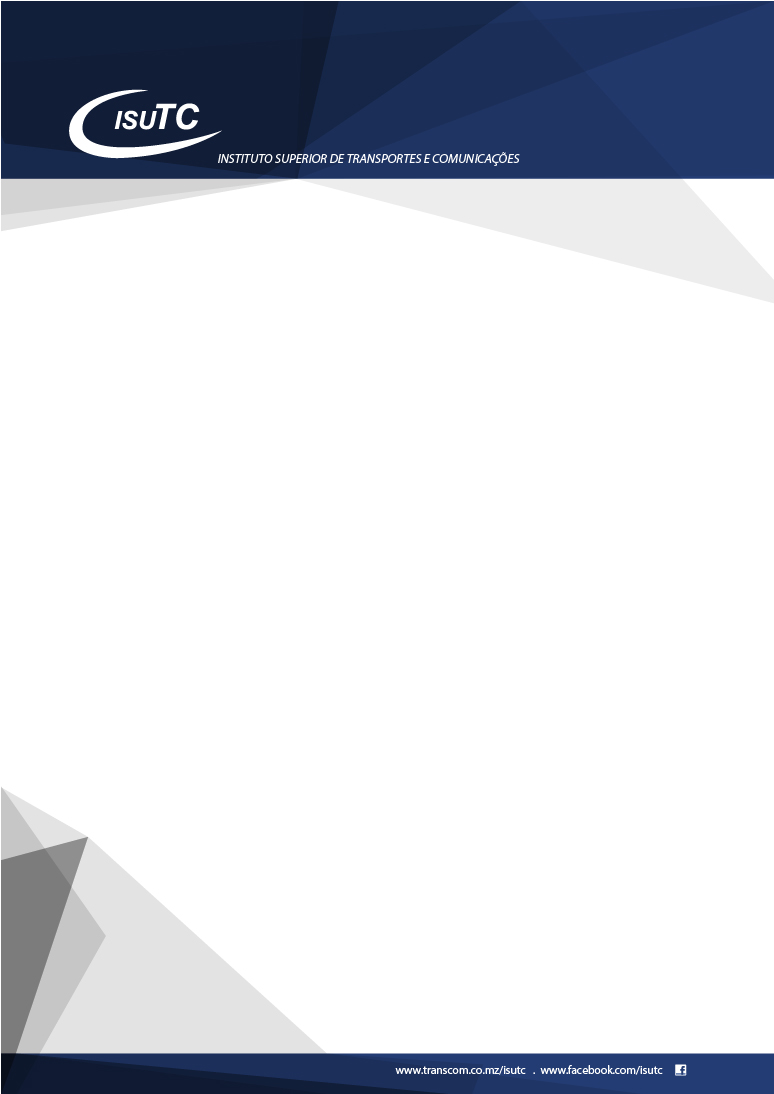 Array Unidimensional: atribuição
A sintaxe para atribuição de valores em um array é:
nome_array [indice]= valor;
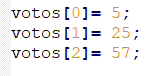 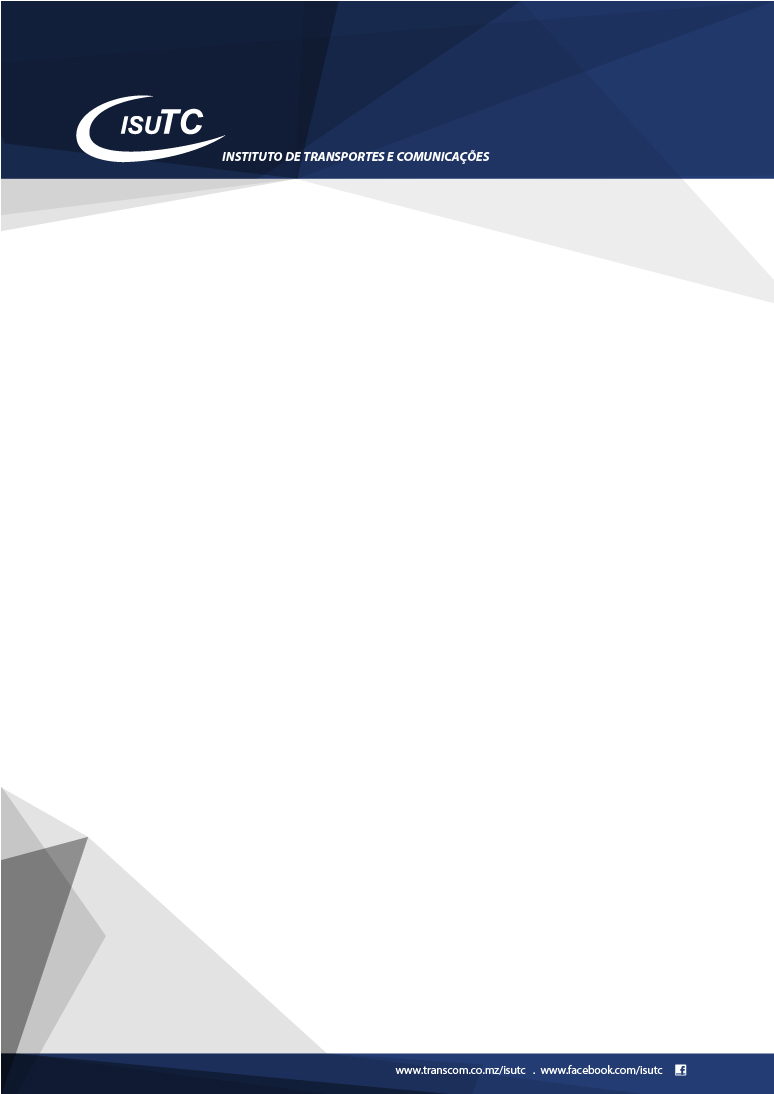 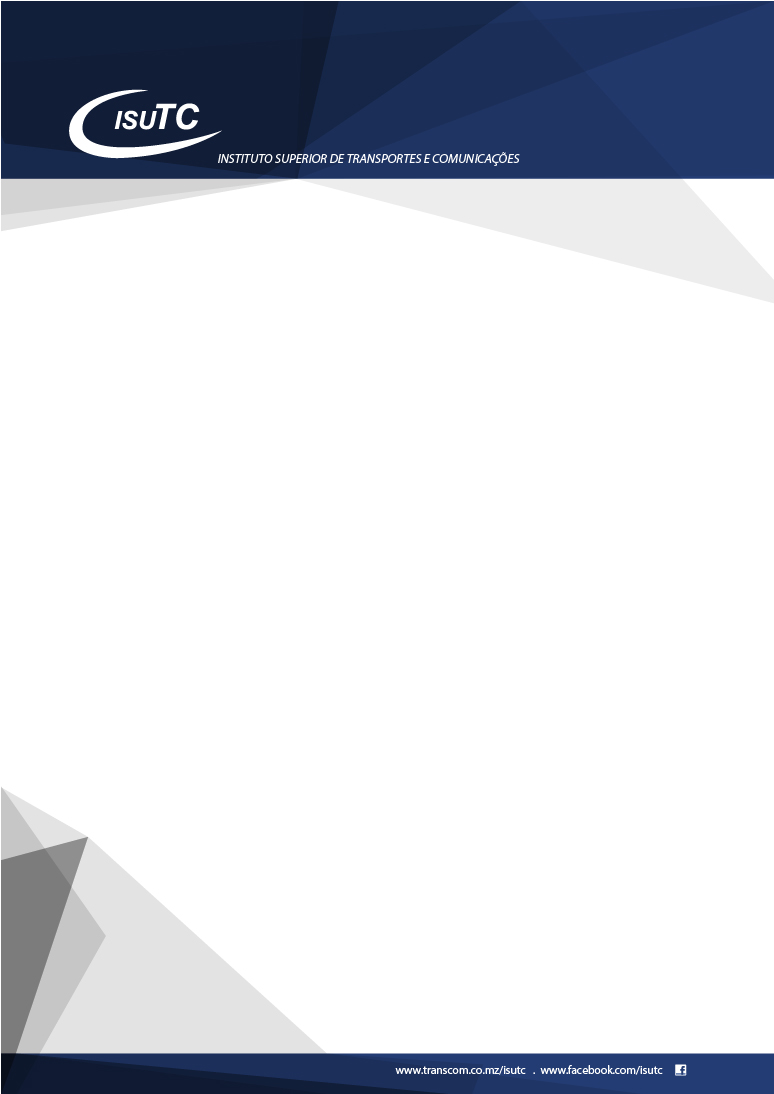 Array Unidimensional: acesso aos elementos
Cada elemento do array é acessado através do seu índice|posição.
Para aceder a um valor do array, indique o nome do array e o índice do elemento entre parênteses rectos.
   
                   0           1          2           3          4          5          6                    índice


Para os índices, é comum a utilização das variáveis i, j
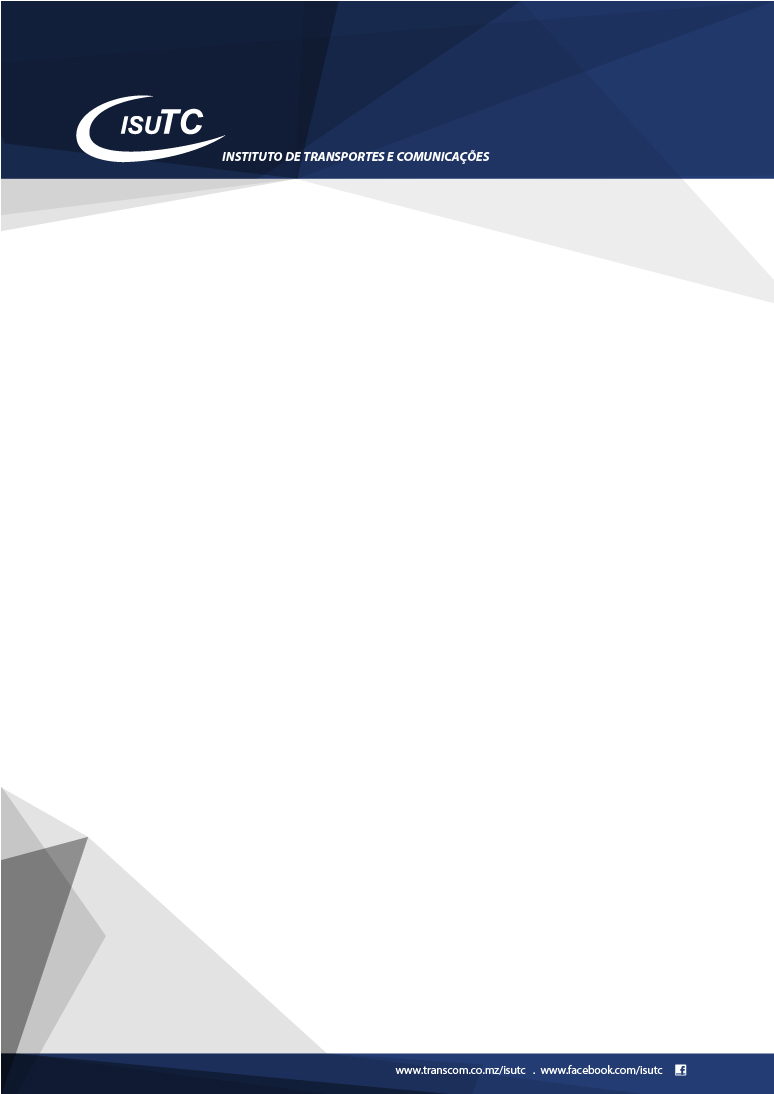 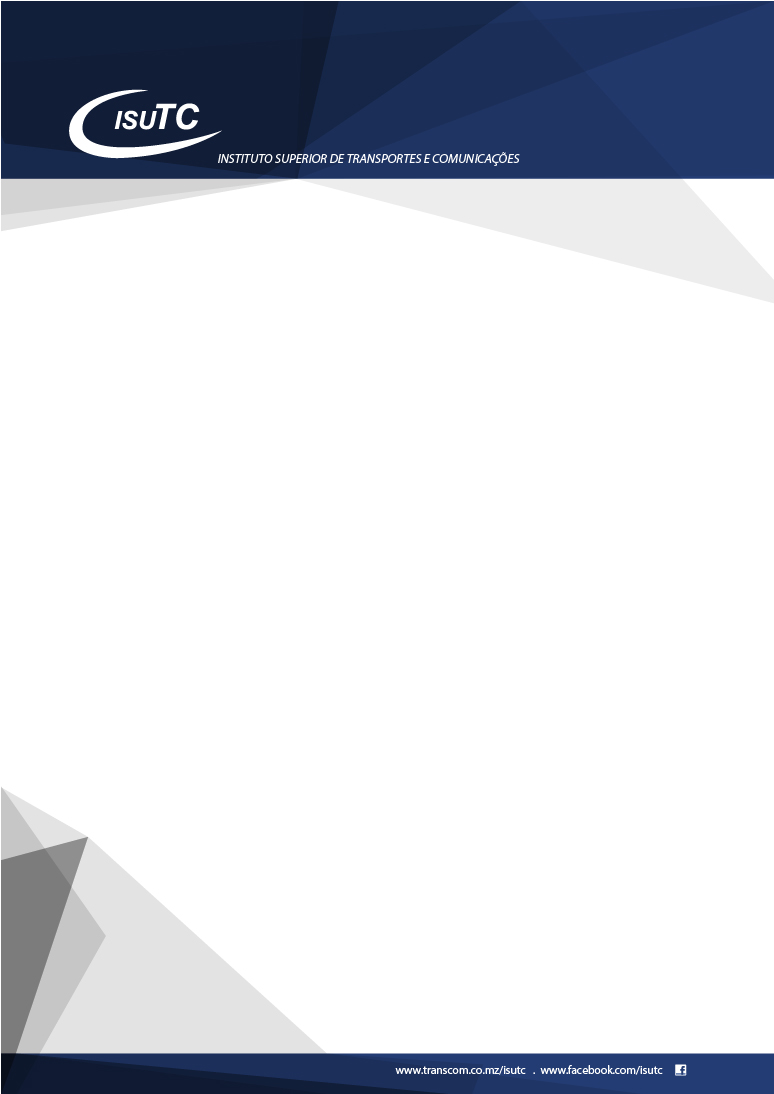 Array Unidimensional: acesso aos elementos

                   0           1          2           3          4          5          6                    índice
V =




Valor inicial e valor final do Array (vector)



Onde V.length é o tamanho to vector (quantidade de elementos)
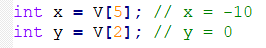 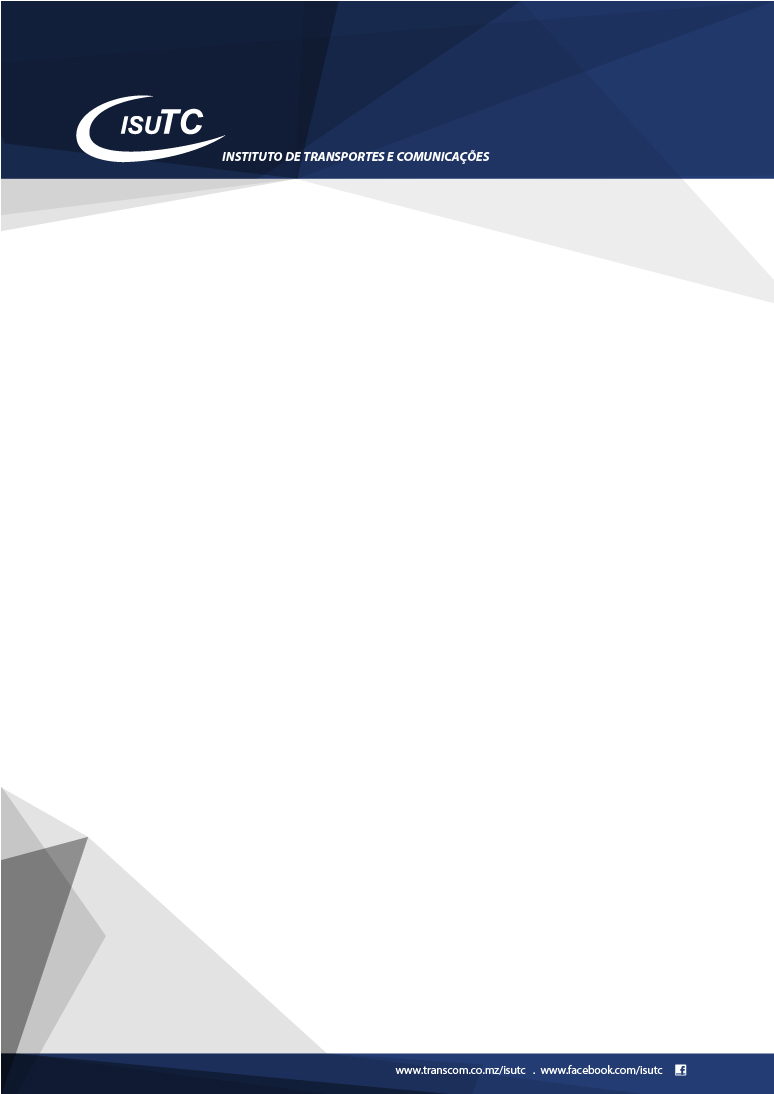 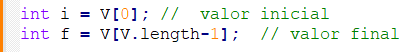 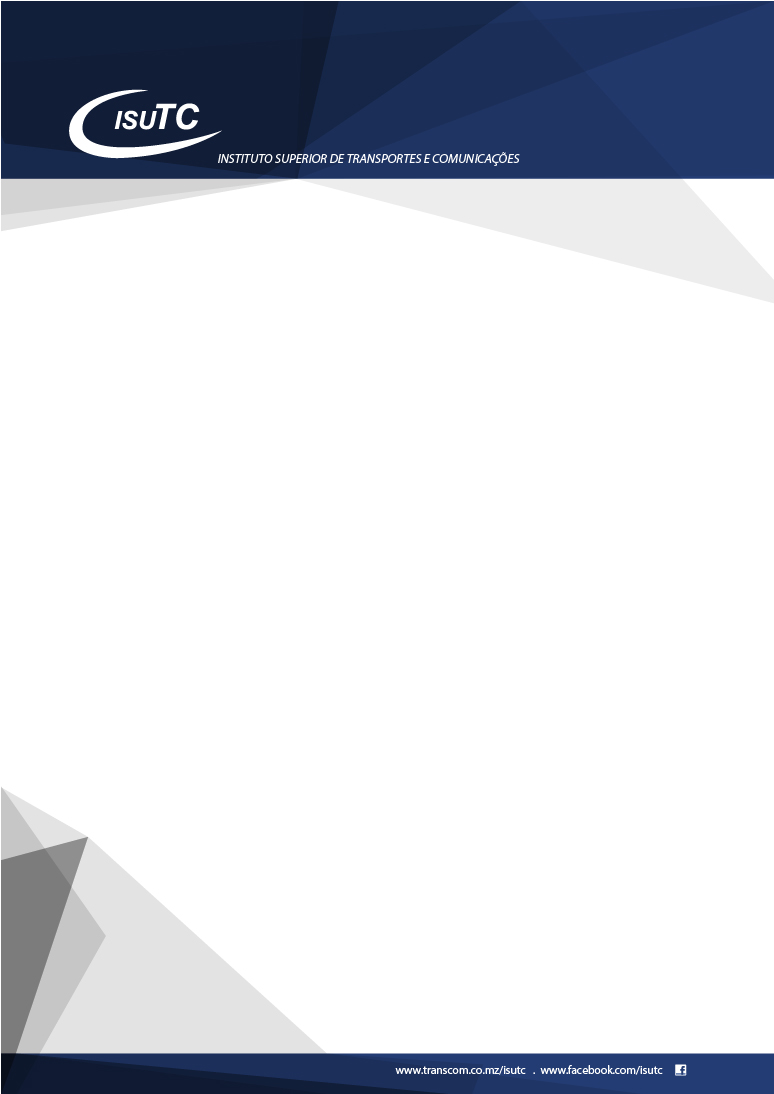 Array Unidimensional: imprimir os elementos
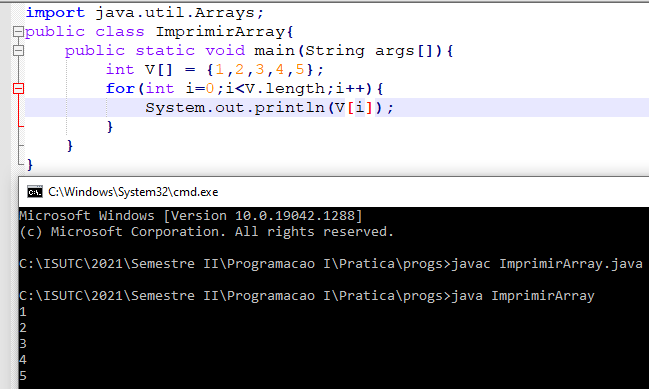 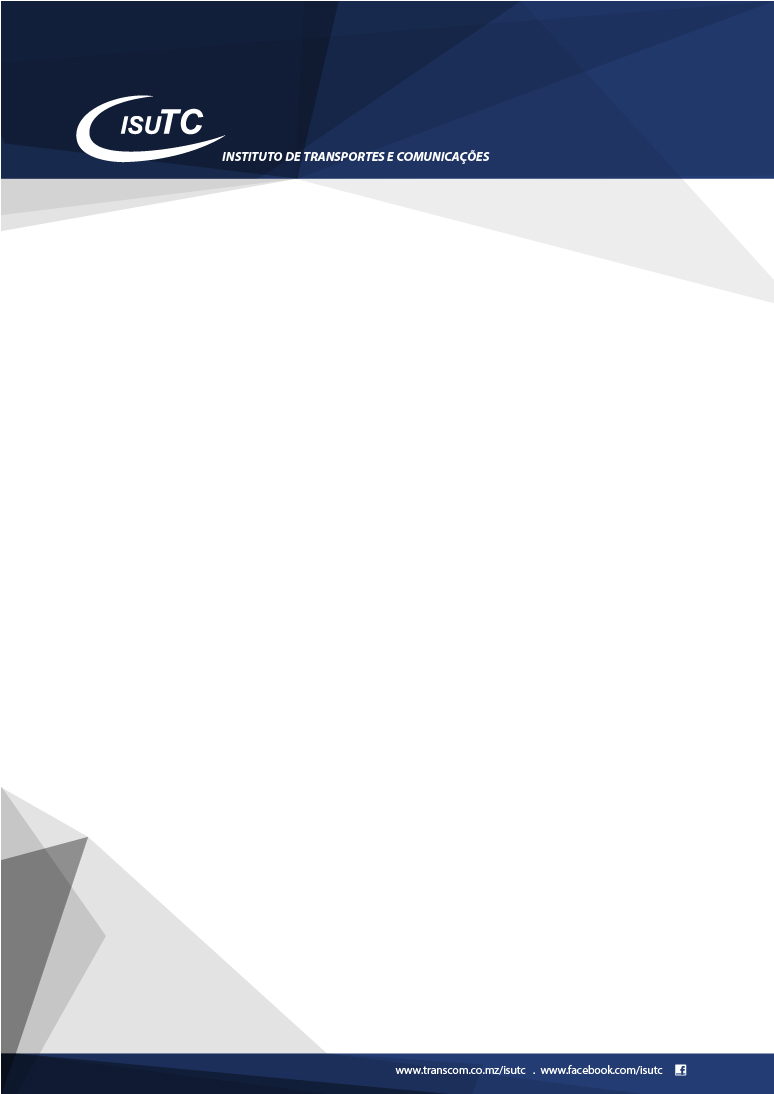 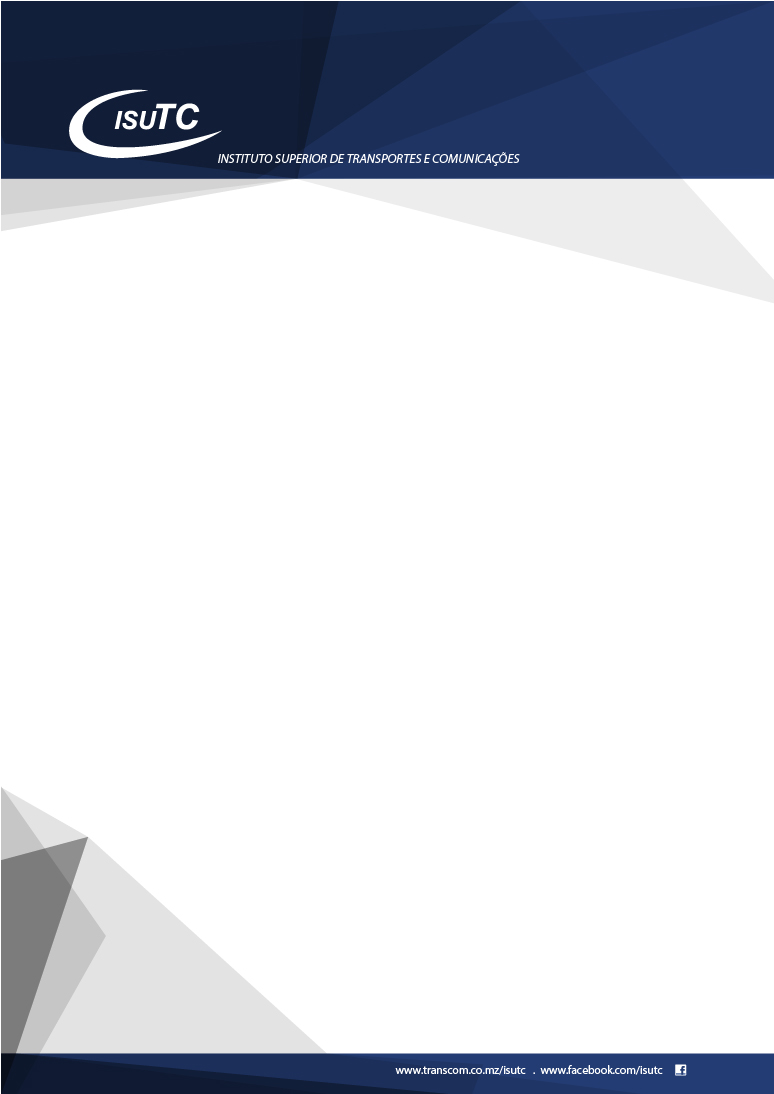 Array Unidimensional: imprimir os elementos
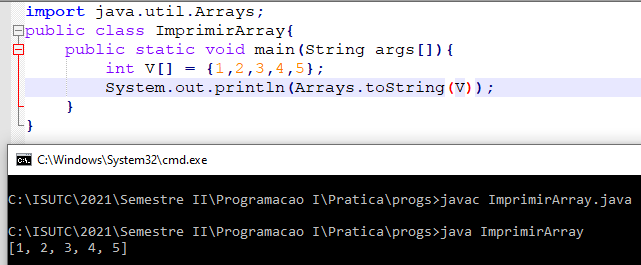 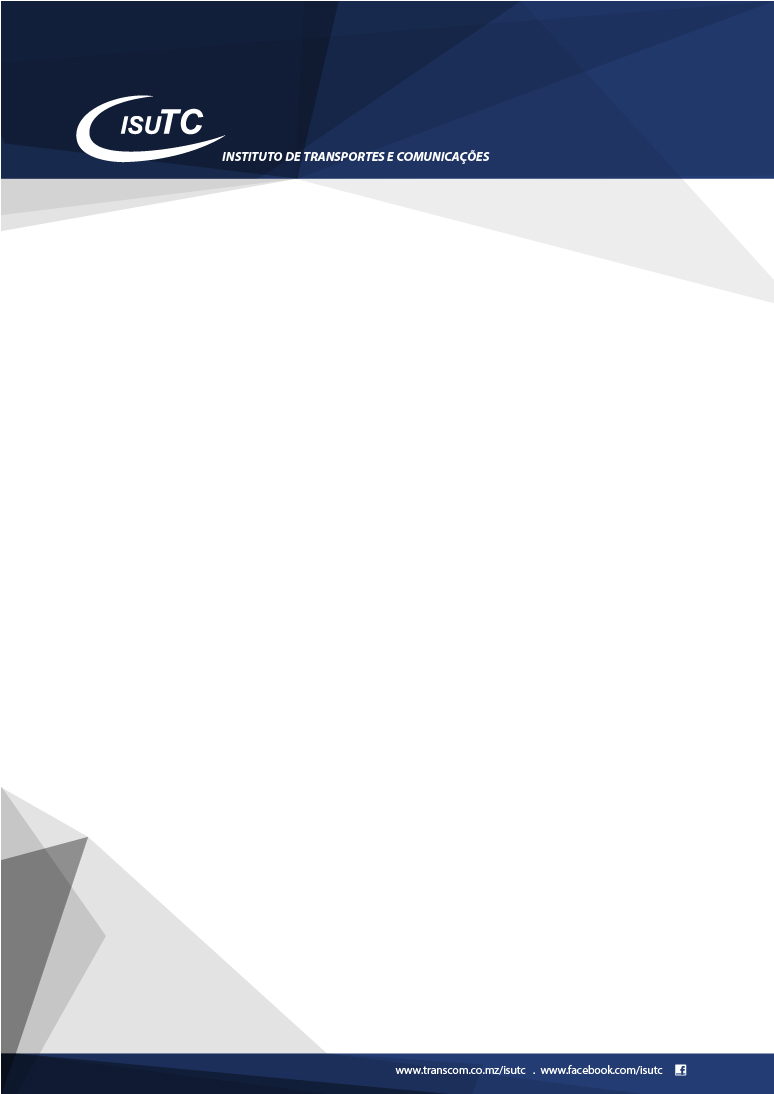 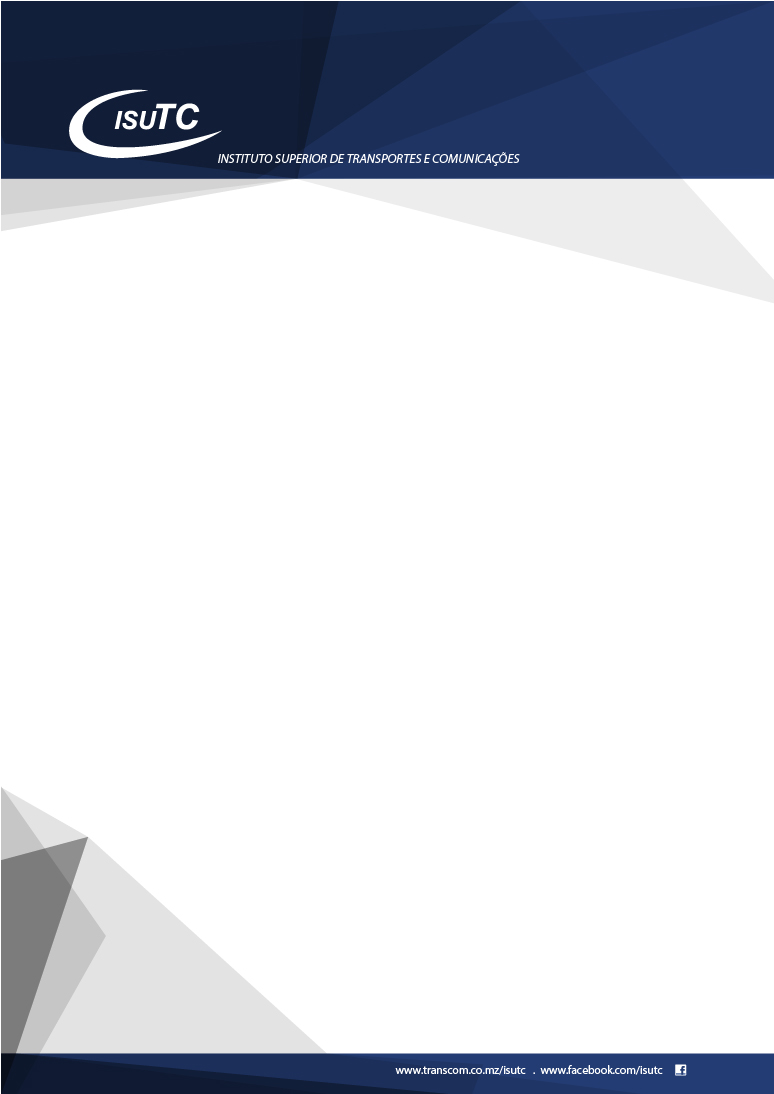 Exemplo
Escreva um programa que determina a média dos valores de um array de inteiros.
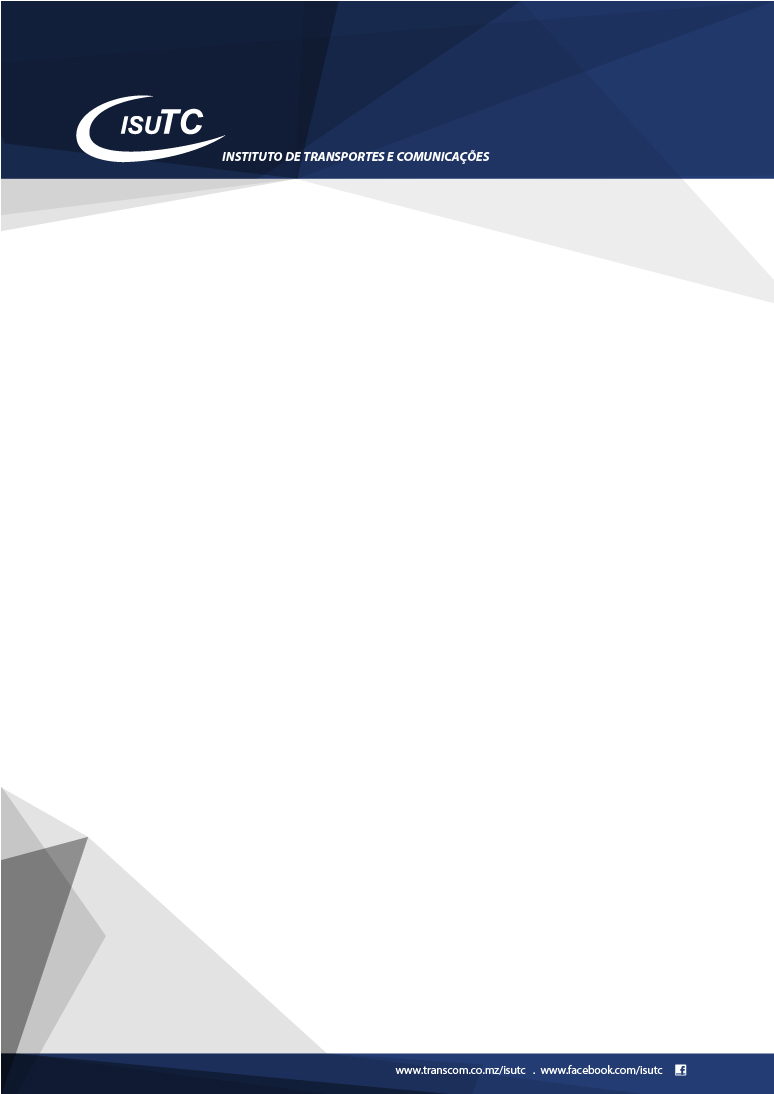 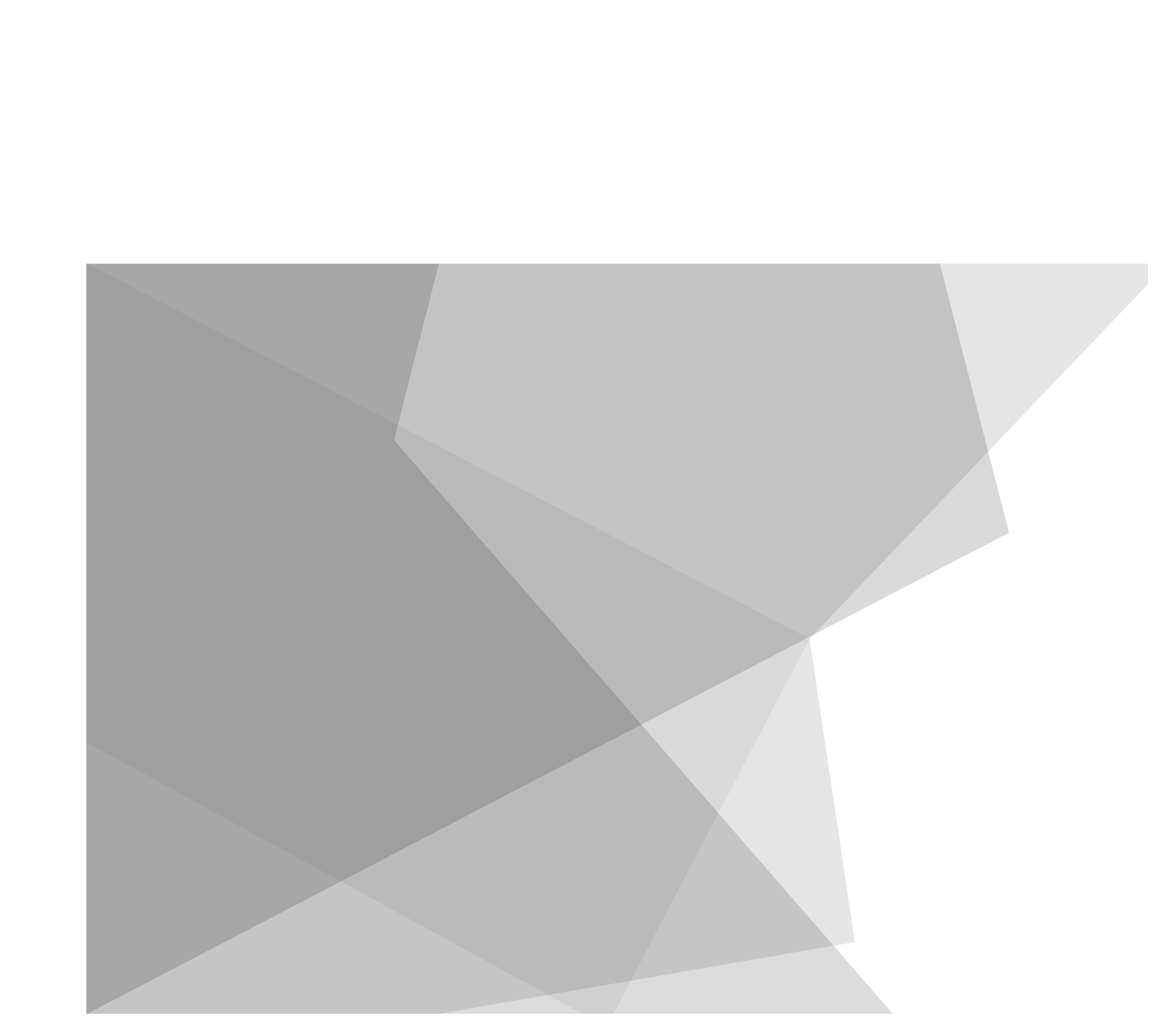 GARANTE O TEU FUTURO
COM UMA FORMAÇÃO SÓLIDA
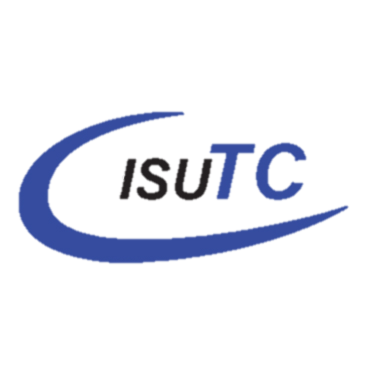 Prolong. da Av. Kim Il Sung (IFT/TDM) Edifício D1
Maputo, Moçambique

www.facebook.com/isutc
www.transcom.co.mz/isutc